Психологические аспекты
 проблемы адаптации пятиклассника
Период адаптации в 5 классе – один из труднейших периодов школьного обучения
Адаптация  понимается как приспособление человека к новой системе социальных условий, новым отношениям, требованиям, видам деятельности, режиму жизнедеятельности. 

Таким образом, можно считать, что адаптация – это не только приспособление индивида к успешному функционированию в данной среде, но и способность к дальнейшему психологическому, личностному, социальному развитию.
Характеристика периода
Снижение успеваемости у значительной части учащихся (20%)
1
Возрастает состояние стресса
2
Увеличивается количество
 изучаемых предметов, учителей, кабинетов
3
Многообразие приемов работы на уроке и их отличие от начальной школы
4
Переутомление
5
Отсутствие единства требований, что приводит 
к безответственному отношению к учебе
6
Состояние пятиклассника :
С педагогической точки зрения:
Низкая самоорганизация, учебная рассеянность, недисциплинированность, снижение интереса к учебе и ее результатам
С психологической  точки зрения:
Снижение самооценки, высокий уровень тревожности
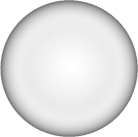 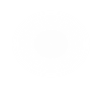 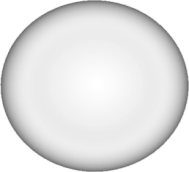 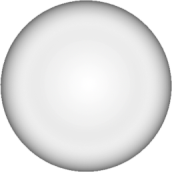 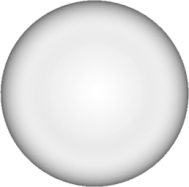 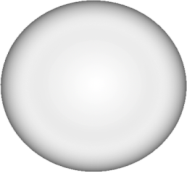 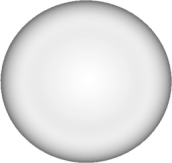 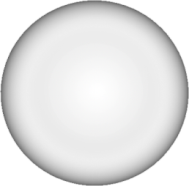 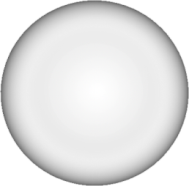 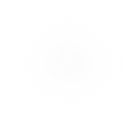 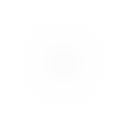 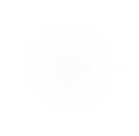 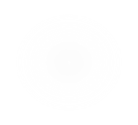 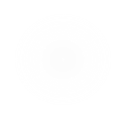 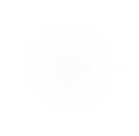 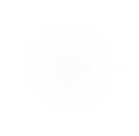 Психологические особенности 5-классника
Потребность в достойном положении в  классе, семье
Стремление отмежеваться от всего детского, отвращение к необоснованным запретам
Повышенная утомляемость,  ярко выраженная эмоциональность
Восприимчивость к  промахам учителей, родителей, отсутствие авторитета возраста, требовательность к соответствию слова и дела
Стремление обзавестись верным другом, стремление избежать изоляции, повышенный интерес к вопросу о «соотношении сил в классе»
Отсутствие адаптации к неудачам, отсутствие адаптации к положению «худшего»
Повышенный интерес к спорту, переоценка своих возможностей
Сильные стороны 5-ка
5
Произвольность, осознанность, интеллектуализация всех психических процессов
Осознание своих изменений, развитие рефлексии
«Чувство взрослости»
Новая личностная позиция по отношению  к учебе
Новая личностная позиция по отношению к школе и педагогам
Новая личностная позиция по отношению к сверстникам
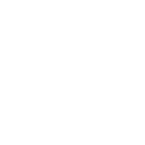 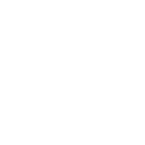 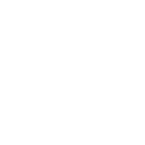 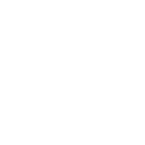 Удовлетворенность процессом обучения
Степень самостоятельности при выполнении учебных заданий,
Признаки успешной адаптации
Ребенок легко справляется с программой
Удовлетворенность межличностными отношениями
Нежелание делиться своими впечатлениями о школьном дне
Усталый, утомленный внешний вид ребенка
Нежелание выполнять домашнее задание
Постоянные жалобы на плохое самочувствие
Признаки дезадаптации
Негативные характеристики в адрес школы
Трудности утреннего пробуждения, вялость
Жалобы на те или иные события, связанные со школой
Беспокойный сон